Noun Phrases
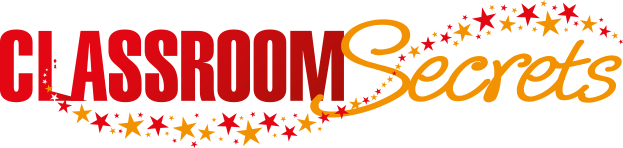 © Classroom Secrets Limited 2018
Introduction

Match the nouns with the most appropriate adjectives.
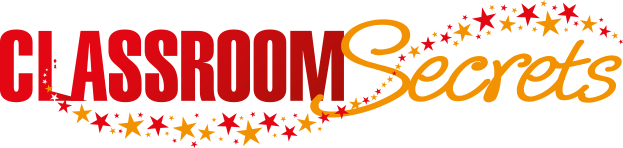 © Classroom Secrets Limited 2018
Introduction

Match the nouns with the most appropriate adjectives.
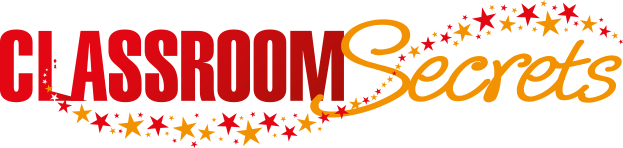 © Classroom Secrets Limited 2018
Varied Fluency 1

Circle all of the nouns and tick the pronouns.
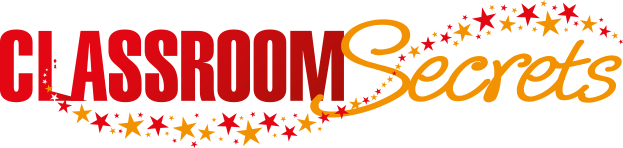 © Classroom Secrets Limited 2018
Varied Fluency 1

Circle all of the nouns and tick the pronouns.


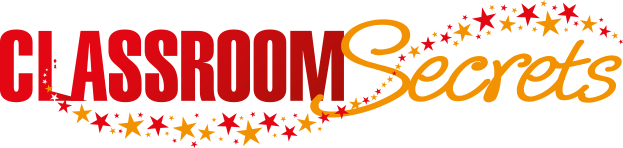 © Classroom Secrets Limited 2018
Varied Fluency 2

Underline the expanded noun phrase in the sentence below.





The terrifying dinosaur stomped loudly.
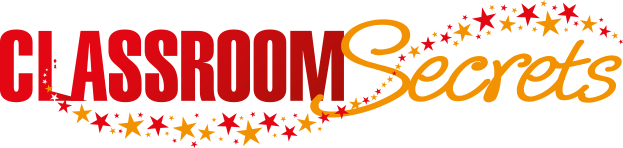 © Classroom Secrets Limited 2018
Varied Fluency 2

Underline the expanded noun phrase in the sentence below.





The terrifying dinosaur stomped loudly.
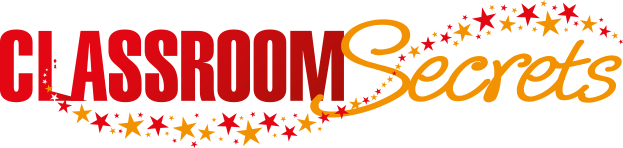 © Classroom Secrets Limited 2018
Varied Fluency 3

Write out all of the nouns and pronouns from the sentences below.



A. He stroked the cute dog.
B. We went on a great holiday.
C. They played on the beautiful beach.
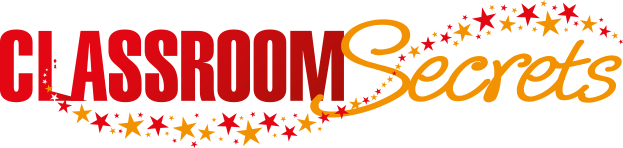 © Classroom Secrets Limited 2018
Varied Fluency 3

Write out all of the nouns and pronouns from the sentences below.



A. He stroked the cute dog.
B. We went on a great holiday.
C. They played on the beautiful beach.


A. He, dog
B. We, holiday
C. They, beach
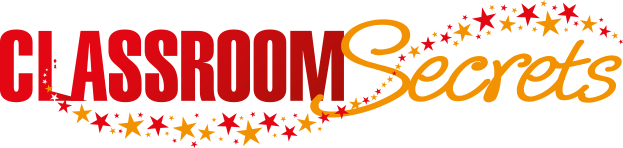 © Classroom Secrets Limited 2018